Geometria descrittiva dinamica
Indagine insiemistica sulla doppia proiezione ortogonale di Monge
RICERCA E  DETERMINAZIONE  DEL  PIANO  PASSANTE  PER  UNA  RETTA  ED  UN PUNTO
  AD ESSA  NON  APPARTENENTE IMPOSTATA SULL’INTERSEZIONE TRA DUE RETTE
Esercizio n° 3 – Piano per retta r orizzontale nel primo diedro e punto A nel terzo diedro non appartenente r
Il disegno di copertina
 è stato eseguito 
nell’a. s. 2007/08

da 
Cipressi Sarah Jane
della classe 2C

del Liceo Artistico Statale
«G. Misticoni» - Pescara

per la materia 
Discipline geometriche

 del corso sperimentale
«Progetto Leonardo»

Insegnante:
 prof. Elio Fragassi
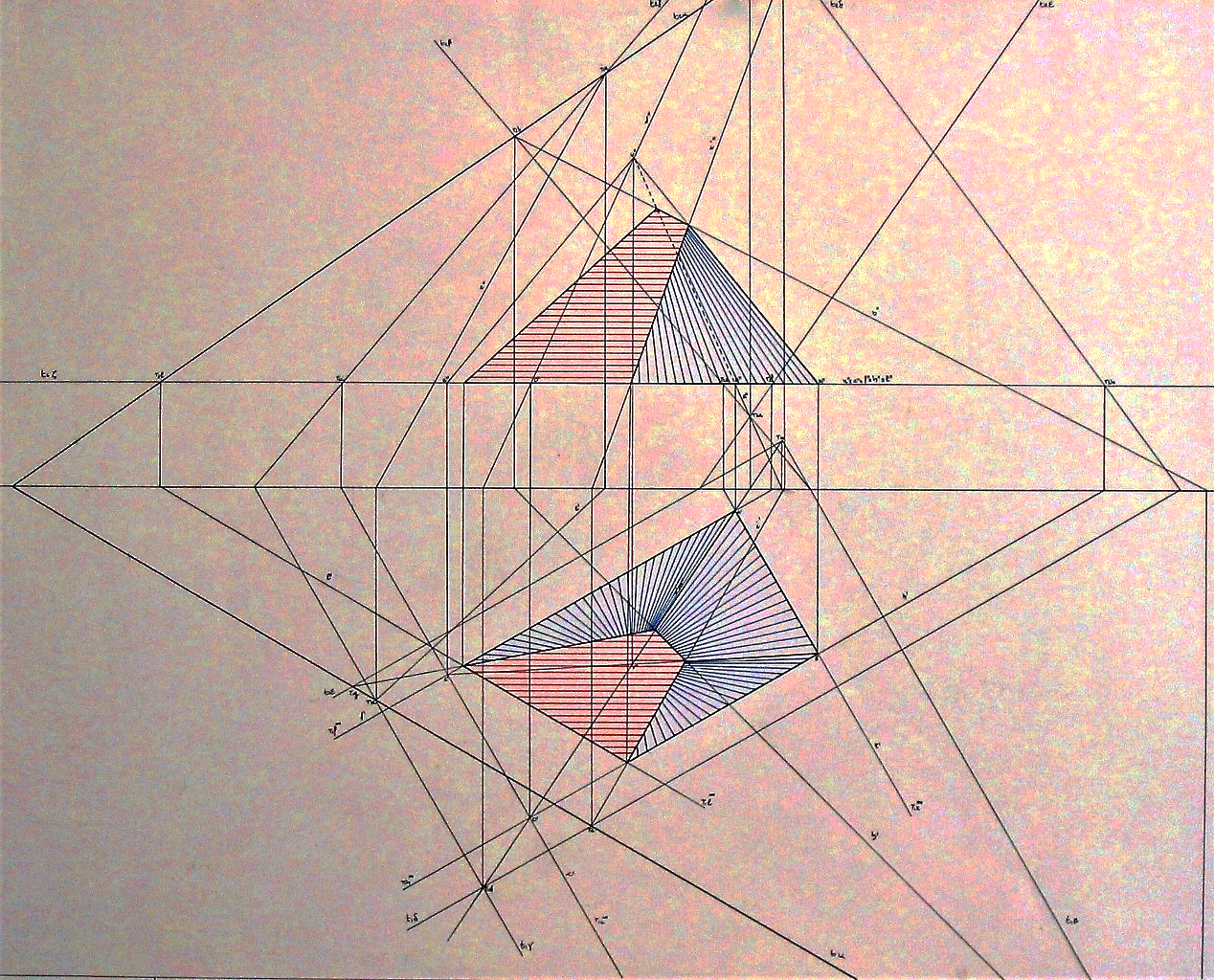 Indice
Dati geometrici del problema
1
Passaggio 1
2
Passaggio 2
3
Passaggio 3
4
Passaggi 4 – 5 – 6 unificati
5
6
Verifiche e risultato
Per accedere alle pagine selezionare il numero
Il materiale può essere riprodotto citando la fonte
Autore   Prof. Arch. Elio Fragassi
Torna a Indice
PIANO PASSANTE PER UNA RETTA ED UN PUNTO AD ESSA NON APPARTENENTE RISOLTO COME INTERSEZIONE TRA RETTE
Dati del problema
Esemplificazione grafica della ricerca e definizione di un piano passante per una retta orizzontale nel primo diedro ed un punto A nel III diedro non appartenente alla retta
Siano dati la retta r orizzontale nel I diedro ed il punto A(A';A") nel III diedro non appartenente alla retta r
Siano assegnati una retta orizzontale r(r’;r”;T1r;T2r) collocata nello spazio del primo diedro
¥
A'
r''
¥
T1r
r’
r
T2r
r”
lt
A"
A’
ed un punto A(A’;A") nel terzo diedro
A
A”
¥
T1r
r
T
2
r'
Torna a Indice
PIANO PASSANTE PER UNA RETTA ED UN PUNTO AD ESSA NON APPARTENENTE RISOLTO COME INTERSEZIONE TRA RETTE
Passo 1
Esemplificazione grafica della ricerca e definizione di un piano passante per una retta orizzontale nel primo diedro ed un punto A nel III diedro non appartenente alla retta
Siano dati la retta r orizzontale nel I diedro ed il punto A(A';A") nel III diedro non appartenente alla retta r
Passaggio 1- si definisce, anzitutto, un punto (X  r)=(X’ r’; X’’ r’’)
Ricordando che una retta si considera generata da:
A'
r''
r   =   X 
X"


- 
si sceglie, a piacimento, un punto (X Î r) tale che sia:
lt
(X’  r’)
A"
X'
(X  r)
¥
T1r
r
T
2
(X’’  r’’)
r'
Torna a Indice
PIANO PASSANTE PER UNA RETTA ED UN PUNTO AD ESSA NON APPARTENENTE RISOLTO COME INTERSEZIONE TRA RETTE
Passo 2
Esemplificazione grafica della ricerca e definizione di un piano passante per una retta orizzontale nel primo diedro ed un punto A nel III diedro non appartenente alla retta
Siano dati la retta r orizzontale nel I diedro ed il punto A(A';A") nel III diedro non appartenente alla retta r
Passaggio 1- si definisce, anzitutto, un punto (X  r)=(X’ r’; X’’ r’’)
Passaggio 2- Collegando A’X’ e A’’X’’ si determinano le proiezioni del segmento appartenente alla retta s
Per legare la retta orizzontale r assegnata (collocata nel primo diedro) al punto dato A (collocato nel terzo diedro) si definisce il segmento AX con le relative proiezioni come sintetizzato di seguito:
A'
r''
X"
A’X’
AX
lt
A"
X'
A’’X’’
¥
T1r
r
T
2
r'
Torna a Indice
PIANO PASSANTE PER UNA RETTA ED UN PUNTO AD ESSA NON APPARTENENTE RISOLTO COME INTERSEZIONE TRA RETTE
Passo 3
Esemplificazione grafica della ricerca e definizione di un piano passante per una retta orizzontale nel primo diedro ed un punto A nel III diedro non appartenente alla retta
Siano dati la retta r orizzontale nel I diedro ed il punto A(A';A") nel III diedro non appartenente alla retta r
Passaggio 1- si definisce, anzitutto, un punto (X  r)=(X’ r’; X’’ r’’)
Passaggio 2- Collegando A’X’ e A’’X’’ si determinano le proiezioni del segmento appartenente alla retta s
Si  estende, poi, il segmento convertendolo nella retta s, cui appartiene, della quale si determinano tutti gli elementi rappresentativi: due proiezioni  s(s’;s’’) e le due tracce (T1s; T2s) come di seguito
Passaggio 3- Si definisce la retta s(s’;s’’;T1s;T2s ) contenente il segmento AX(A’X’;A’’X’’)
s’
A'
r''
X"
s’  A’X’
lt
s” A’’X’’
A"
X'
s
s’’
T1ss’
¥
T1r
T2ss’’
r
s
s
T
T
T
2
2
1
r'
Torna a Indice
PIANO PASSANTE PER UNA RETTA ED UN PUNTO AD ESSA NON APPARTENENTE RISOLTO COME INTERSEZIONE TRA RETTE
Passi 4 – 5 – 6 unificati
Esemplificazione grafica della ricerca e definizione di un piano passante per una retta orizzontale nel primo diedro ed un punto A nel III diedro non appartenente alla retta
Siano dati la retta r orizzontale nel I diedro ed il punto A(A';A") nel III diedro non appartenente alla retta r
Passaggio 1- si definisce, anzitutto, un punto (X  r)=(X’ r’; X’’ r’’)
Passaggio 2- Collegando A’X’ e A’’X’’ si determinano le proiezioni del segmento appartenente alla retta s
Collegando le tracce seconde  delle due rette si determina la traccia del piano su p2
Passaggio 3- Si definisce la retta s(s’;s’’;T1s;T2s ) contenente il segmento AX(A’X’;A’’X’’)
¥
Passaggi 4-5-6-Unendo le tracce (T1s+T1r) si ha t1a, mentre le due tracce (      +      ) generano t2a
T2r
T2s
s’
s’’
A'
t2a
T2r + T2s
t2a
r''
X"
Considerando impropria la traccia T1r della retta data la traccia del piano cercato su p1 verrà caratterizzata dalla retta applicata su T1s e parallela alla proiezione r’ della retta assegnata
¥
lt
t1a
A"
X'
t1a
¥
¥
T1r + T1s
T1r
Le due tracce passano sulla lt per lo stesso punto unito
r
s
s
T
T
T
2
2
1
r'
del piano cercato.
Torna a Indice
PIANO PASSANTE PER UNA RETTA ED UN PUNTO AD ESSA NON APPARTENENTE RISOLTO COME INTERSEZIONE TRA RETTE
Esemplificazione grafica della ricerca e definizione di un piano passante per una retta orizzontale nel primo diedro ed un punto A nel III diedro non appartenente alla retta
La verifica grafica, eseguita mediante la condizione di appartenenza, risulta essere congruente sia con il problema geometrico (piano per r orizzontale nel I diedro e A nel III diedro), sia con l’aspetto descrittivo (ricerca del tipo di piano), sia con l’aspetto rappresentativo (ricerca delle tracce del piano)
I due elementi assegnati r ed A, infatti, appartengono al piano perché per il punto A passa la retta s che interseca la retta r nel punto X comune alle due rette.
Di conseguenza restano verificate le seguenti due leggi dell’appartenenza.
Verifica
(A  s  )
(A)
perché
Quindi resta completamente verificata la condizione
a Ì [(r  s Ì (A  r))]
Dallo studio delle tracce del piano possiamo risalire, poi, alla tipologia descrittiva del piano che si caratterizza come “piano generico nel primo diedro” avente le seguenti caratteristiche
 geometrico-descrittive
Risultato
a (p1  p2)
Per maggiore completezza ed approfondimento degli argomenti si può consultare il seguente sito

https://www.eliofragassi.it/
Torna a Indice